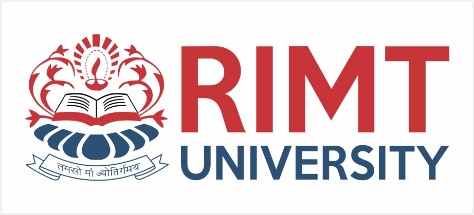 HUMAN RESOURCE MANAGEMENTBTME-4720
Course Name: B.Tech (Mechanical Engineering Semester:7TH
Prepared by: Deepak
education for life                                          www.rimt.ac.in
1
Dr.Nitin Thapar_SOMC_ITFM
Department Mechanical Engineering
Topics Discussed
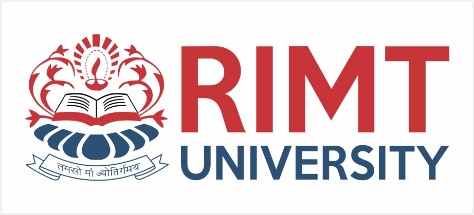 Job Satisfaction
Importance of Satisfaction
Motivation
Theories of motivation
Types of Motivation
Wage administration
Wage administration
Principles of Compensation Formulation
Department of Mechanical Engineering
education for life                                          www.rimt.ac.in
Topics Discussed
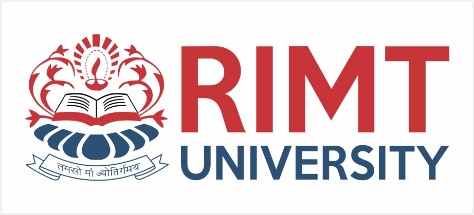 Components of Compensation
Job Evaluation
The Job Evaluation Process
Wage Determination Process
Criteria of Effective Compensation Program
Recognition and Rewards
Laws Relating to Wages
Department of Mechanical Engineering
education for life                                          www.rimt.ac.in
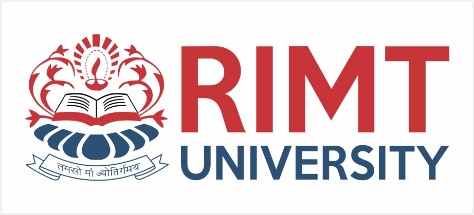 Job Satisfaction
Job satisfaction is a pleasurable emotional state resulting from the appraisal of one’s job or job experiences. It represents how you feel about your job and what you think about your job.
We define job satisfaction as a pleasurable emotional state resulting from the appraisal of one's job or job experiences.
In a sense, it represents how you feel about your job and what you think about your job.
Department of Mechanical Engineering
education for life                                          www.rimt.ac.in
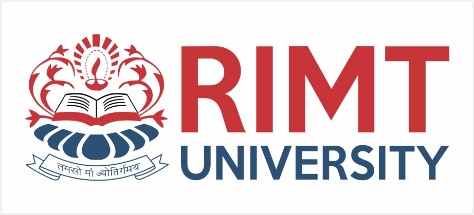 Why Are Some Employees More Satisfied than Others?
Employees are satisfied when their job provides the things that they value .Values are those things that people consciously or subconsciously want to seek or attain. 
When jobs provide things that employees value, they are generally satisfied. 
Formally defined, values are those things that people consciously or subconsciously want to seek or attain.
For example, the general category of supervision is associated with the specific values of good supervisory relations and supervisors who give praise for good work.
Department of Mechanical Engineering
education for life                                          www.rimt.ac.in
Importance of  Satisfaction
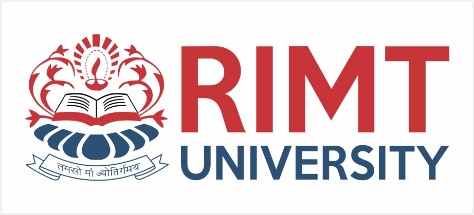 Job satisfaction does influence job performance and Job satisfaction Satisfied employees engage in more frequent “extra mile” behaviors to help their coworkers and their organization.
Research suggests that satisfied employees do a better job of fulfilling the duties described in their job descriptions.
Job satisfaction is also correlated moderately with citizenship behavior. It appears that satisfied employees are more frequently engaged in going the "extra mile" to help their coworkers and companies.
Department of Mechanical Engineering
education for life                                          www.rimt.ac.in
Motivation
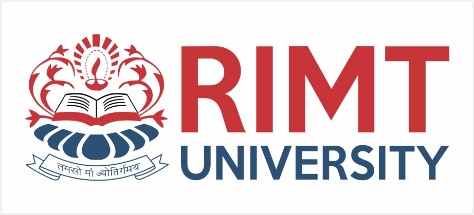 Motivation is defined as the process that initiates, guides, and maintains goal-oriented behaviors. Motivation is a need or desire that energizes behavior and directs it towards a goal.
A motive is an inner state that energizes, actuates, activates or moves (Hence motivation), that directs or channels the behavior towards the goals.
Department of Mechanical Engineering
education for life                                          www.rimt.ac.in
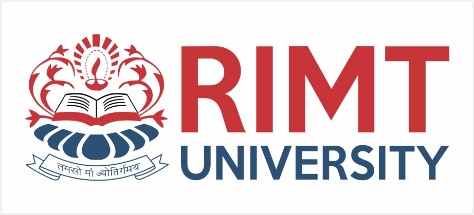 Theories of motivation
Instinct theory :- Instincts are complex behaviors that have fixed patterns throughout different species and are not learned (Tinbergen, 1951).For example a woman builds different kinds of houses, the bird builds only one kind of nest.
Drive-ReductionTheory :-When the instinct theory of motivation failed to explain most human motivation, it was replaced by the drive-reduction theory. A physiological need creates an aroused tension state (a drive) that motivates an organism to satisfy the need (Hull)Drive reduction behaviors e.g eating, drinking etcDrive e.g hunger, thirstNeede.g food, water etc
Department of Mechanical Engineering
education for life                                          www.rimt.ac.in
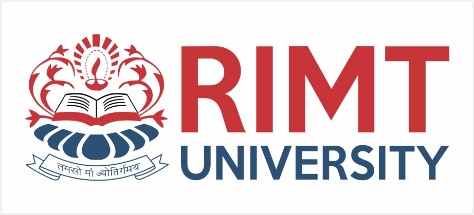 Theories of motivation
Optimum Arousal:- Human motivation aims to seek optimum levels of arousal, not to eliminate it. Young monkeys and children are known to explore the environment in the absence of a need-based drive.
	Herzberg's two-factor theory:- Fredrick Herzberg two-factor theory concludes that certain factors in the workplace result in job satisfaction  (motivators), while others (hygiene factors), if absent, lead to dissatisfaction but are not related to satisfaction.
	Hierarchy of Needs:-Abraham Maslow in 1970 suggested that certain needs have priority over others. Physiological needs like breathing, thirst, and hunger come before psychological needs such as achievement, self-esteem, and the need for recognition.
Department of Mechanical Engineering
education for life                                          www.rimt.ac.in
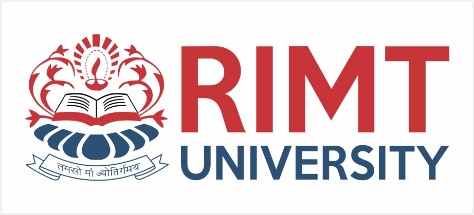 Types of Motivation
Intrinsic motivation:- There is neither pressure nor any sort of reward for the actions you perform due to intrinsic  can take the form of motivation by the work itself when individuals feel that their work is important, interesting and challenging and provides them with a reasonable degree of autonomy (freedom to act.)
	Extrinsic motivation:-The driving force exists outside the human body that stimulates the individual to perform certain actions. Though these motives are external to human body but they have rewarding or punishing impact on the individual.
Department of Mechanical Engineering
education for life                                          www.rimt.ac.in
Wage administration
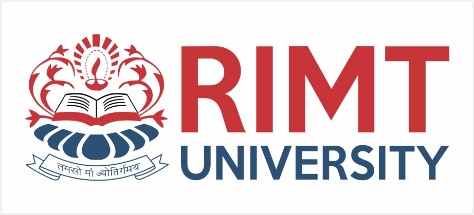 Wage administration is one of the most important vital areas of personnel Management.
"Wage and Salary administration refers to the establishment and implementation of sound policies and practices of employee compensation.
It includes such areas as job evaluation, surveys of wage and salaries, development and maintenance of wage structure, establishing rules for administering wages, wage payments, incentives, profit sharing, wage changes and adjustments, supplementary payments, control of compensation costs  and other related items".
Department of Mechanical Engineering
education for life                                          www.rimt.ac.in
Wage administration
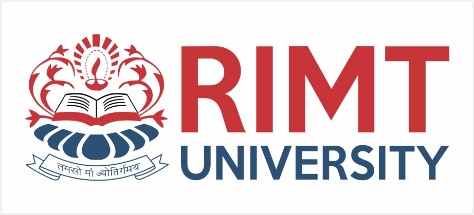 Compensation includes direct cash payments and indirect payments in form of employees benefits and incentives to motivate employees to strive for higher levels of productivity. 
Compensation is all forms of financial returns, tangible services and benefits employees receive as part of an employment relationship.” The phrase “financial returns” refers to an individual's base salary, as well as short- and long-term incentives. “Tangible services and benefits” are such things as insurance, paid vacation and sick days, pension plans, and employee discounts.
Department of Mechanical Engineering
education for life                                          www.rimt.ac.in
Principles of Compensation Formulation
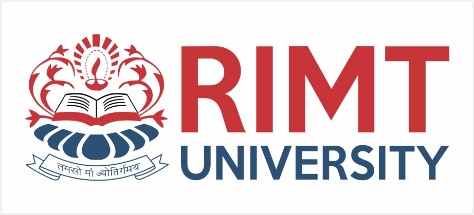 The organization should have a unambiguous plan to determine differential pay levels in terms of different job requirements involving varied skills, exertion, responsibility and working conditions. 
	An attempt should be made to keep the common level of wages and salaries of the organization.
	Adequate attention should be taken to distinguish people from the jobs. Although people are paid in terms of rate embodied in specific jobs, some exceptions should be allowed in the cases of professional.
	The care should be taken irrespective of individual considerations to ensure that equal pay for equal work.
Department of Mechanical Engineering
education for life                                          www.rimt.ac.in
Components of Compensation
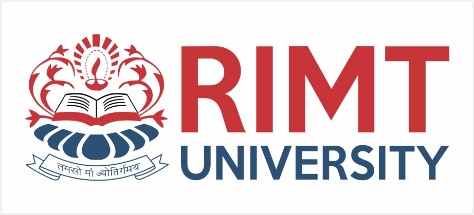 The components of a compensation system include:-
Job Descriptions
Job Analysis 
Job Evaluation
Pay Structures 
Salary Surveys 
Policies and Regulations
Department of Mechanical Engineering
education for life                                          www.rimt.ac.in
Job Evaluation
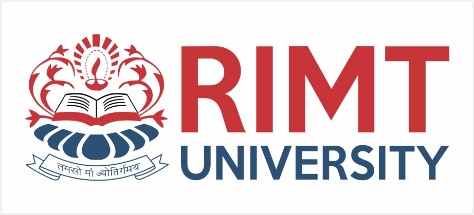 Job Evaluation is an attempt to determine and compare the demands which the normal performance of particular jobs make on normal workers without taking into account of the individual abilities or performance of the workers concerned.
Job evaluation is the evaluation or rating of jobs to determine their position in the job hierarchy. The evaluation may be achieved through the assignment of points or the use of some other systematic method for essential job requirements, such as skills experience and responsibility.
Department of Mechanical Engineering
education for life                                          www.rimt.ac.in
The Job Evaluation Process
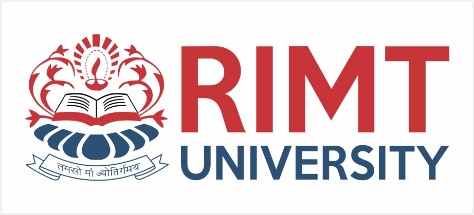 The basic procedure of job evaluation is to compare the content of jobs in relation one another. In India, the National Institute of Personnel Management has laid down the following steps which should be taken to install a job evaluation program
Analyze and Prepare Job Description 
Select and Prepare a Job Evaluation Plan 
Classify Jobs 
Install the Program 
Maintain the Program
Department of Mechanical Engineering
education for life                                          www.rimt.ac.in
Wage Determination Process
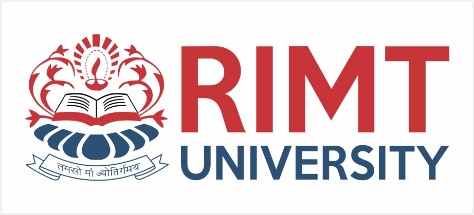 The steps involve in determining wage rate are:-	
The process of Job Analysis 
Wages Surveys 
Relevant Organizational Problems 
Preparation of Wage Structure
Department of Mechanical Engineering
education for life                                          www.rimt.ac.in
Criteria of Effective Compensation Program
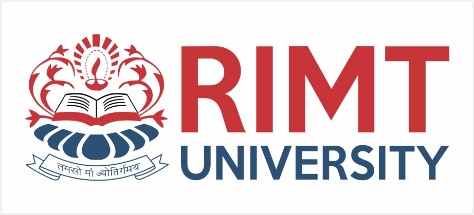 There were seven criteria to judge the effectiveness of compensation
Adequate
Equitable
Balanced 
Cost Effective
Secure:
Acceptable to the Employee
Incentive providing
Department of Mechanical Engineering
education for life                                          www.rimt.ac.in
Recognition and Rewards
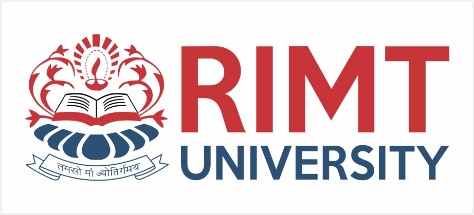 Employee reward and recognition programs are one method of motivating employees to change work habits and key behaviors to benefit a small business
	 Types of Rewards 
Extrinsic rewards  are the non-job related rewards such as pay, salary and work conditions. 
Intrinsic rewards are the job inherent, intangible, non-financial rewards included in the job itself such as job tasks, challenging and interesting job and training possibilities offered to the employees of whom kind of behavior is favored and desirable by the management.
Department of Mechanical Engineering
education for life                                          www.rimt.ac.in
Laws Relating to Wages
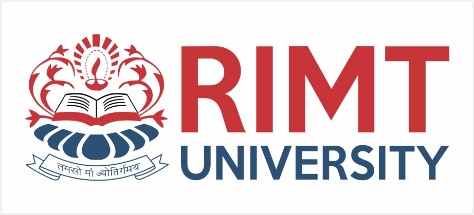 Payment of Wages Act, 1936
The Payment of Wages Act, 1936 is a central legislation which has been enacted to regulate the payment of wages to workers employed in certain specified industries.
It applies to the persons employed in a factory, industrial or other establishment or in a railway, whether directly or indirectly.
 The main object of the Act is to eliminate all malpractices as well as securing that the workers are paid their wages at regular intervals, without any unauthorized deductions. 
The Act was amended in 2005.
Department of Mechanical Engineering
education for life                                          www.rimt.ac.in
Laws Relating to Wages
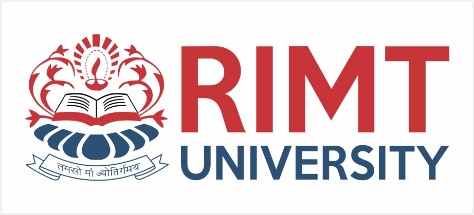 Minimum Wages Act, 1948 
The Minimum Wages Act, 1948 was enacted to safeguard the interests of workers, mostly in the unorganized sector. It binds the employers to pay their workers the minimum wages fixed under the Act from time to time. 
The fixation of minimum wages depends on  a number of factors such as level of income and paying capacity, prices of essential commodities, productivity, local conditions, etc. All the States/UTs Governments are required to ensure that fixation/revision of minimum rates of wages in all the scheduled employments is not below this national minimum wage.
Department of Mechanical Engineering
education for life                                          www.rimt.ac.in
Topics Discussed in Next Lecture
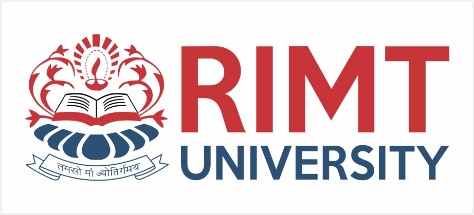 Integration
Factors Affecting Industrial Relations
Parties involved in industrial Relations
Role of HR in industrial relations
Scope of Industrial Relations
Objectives of Industrial Relations
FRINGE BENEFITS
VOLUNTARY WELFARE AMENITIES
The Employees' State Insurance Act, 1948
The Payment of Gratuity Act, 1972
Department of Mechanical Engineering
education for life                                          www.rimt.ac.in
Summary
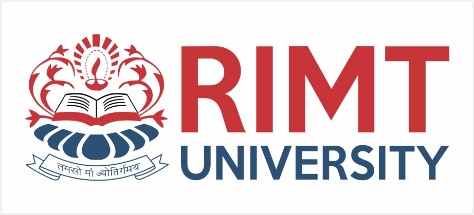 The chapter on job satisfaction explores the importance of job satisfaction in the workplace and its influence on employee performance and overall organizational success. It discusses various factors that contribute to job satisfaction, such as the work environment, job design, compensation, and opportunities for growth and development. The chapter also highlights the role of managers and leaders in fostering job satisfaction through effective communication, recognition, and support. It emphasizes the positive outcomes of job satisfaction, including increased employee engagement, motivation, and retention.
Department of Mechanical Engineering
education for life                                          www.rimt.ac.in